Ах, какая осень!
Учитель :Красавина Елена Викторовна
МБоу «Сош №1»,2 «в» классАстрахань 2011
Все деревья в золоте – не беда!
От жары устали мы, это факт!
Ничего, что дождь идет, он пустяк.
Скоро уж зима придет долгая.
Встретим все мы Новый год с елкою.
А пока хозяйка-осень на дворе,
Здравствуй, осень,
Здравствуй, осень -
Хорошо, что ты пришла!
У тебя мы, осень, спросим,
Что в подарок принесла?..
Вот как мы встречали приход осени!
Осенний листопад в печальной тишине
Роняет в руки лист в подарок о себе.
Почему-то грустно мне смотреть в окно.
Небо так печально, слезы льет оно. 
Капельки холодные бьются о стекло.
И согреться капелькам очень нелегко.
Осенний листопад опять у нас в саду.
Осенний листопад кружит, кружит листву.
Осенний листопад в печальной тишине
Роняет в руки лист в подарок о себе.
Всё это сделано нашими руками!
Какие чудные поделки у нас получились!
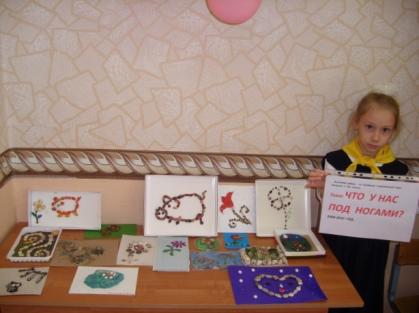 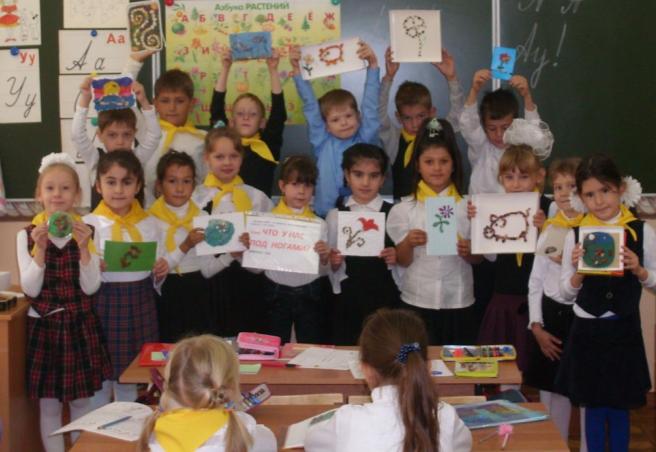 А какие чудесные бабочки порхают,как разноцветные осенние листочки!
Вот что мы увидели на экскурсиях!
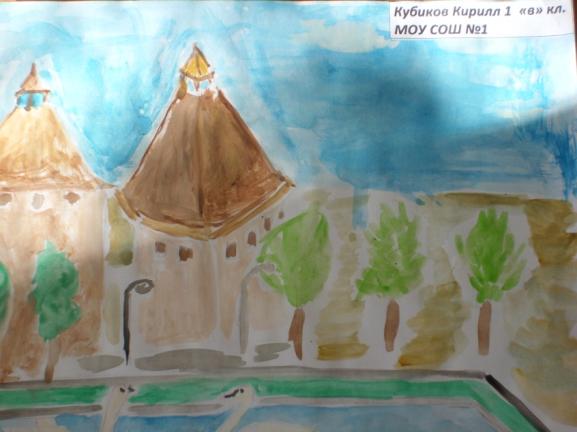 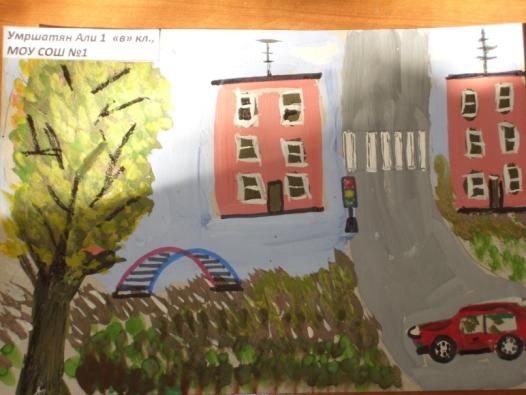 Ребята своими руками сделали поделки из природного материала.
Наши работы  были представлены на выставке.
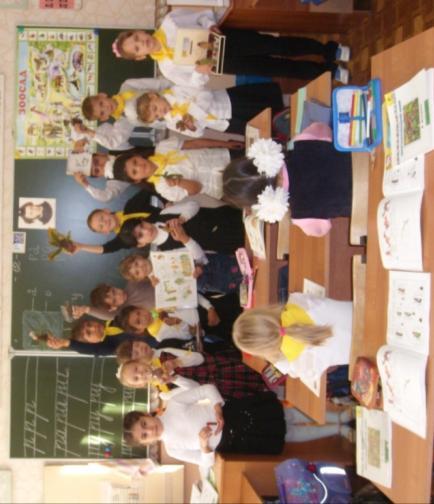 Наши вожатые показывают движения к  танцу  осенних листочков.
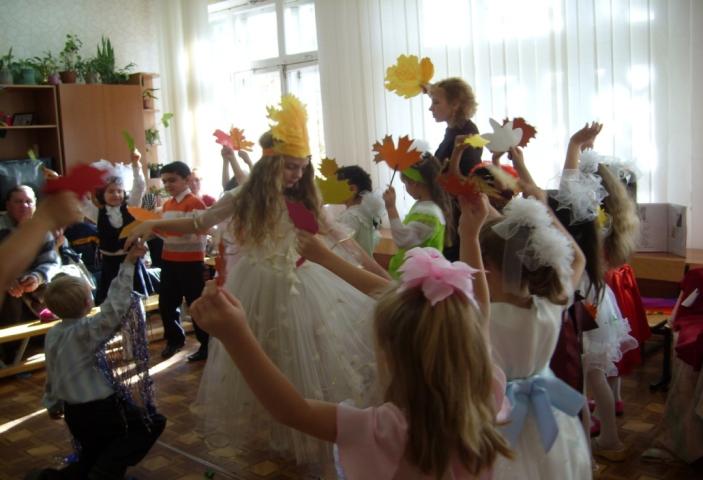 Закружила осень желтую метель
И летят листочки мимо всех аллей.
Красные и желтые по ветру летят.
И, наверно, песенку спеть они хотят.
Осенний листопад опять у нас в саду.
Осенний листопад кружит, кружит листву.
Песню «Урожайную»мы поём всем классом!
Мы корзиночки несем,
Хором песенку поем.
Урожай собирай
И на зиму запасай.
Загадки  от осени:
Раскололся тесный домик
Скинули с Егорушки
Золотые перышки,
Заставил Егорушка
Плакать без горюшка
(Лук)

Под кустом в земле плоды –
Человеку за труды.
(Картофель)

В теплице родился, 
В пищу сгодился.
Маленький синенький мальчуган.
Кто же это? ...
(Баклажан)

Щёки розовы, нос белый, 
В темноте сижу день целый. 
А рубашка зелена, 
Вся на солнышке она. 
(Редиска)

За кудрявый хохолок
Лису из норки поволок.
На ощупь – очень гладкая,
На вкус – как сахар сладкая.
(Морковь)
ЗАГАДКИ ОБ ОВОЩАХ
Раскололся тесный домик
На две половинки,
И посыпались в ладони 
Бусинки-дробинки.
(Горох)


Как слива темна,
Как репа кругла,
На грядке силу копила,
К хозяйке в борщ угодила.
(Свекла)

Расселась барыня на грядке,
Одета в шумные шелка.
Мы для нее готовим кадки
И крупной соли полмешка.
(Капуста)

Я зеленый и усатый,
Чуть колючий, полосатый.
В себе прохладу сохраняю,
В жару жажду утоляю.
(Огурец)
Танец с зонтиками
Выглянуло солнышко,
Но тепла немного.
Это тучка-барыня 
Перешла дорогу.
Дождик, дождик, дождик, капельки стучат.
Гроздья на рябинке бусами висят.
Спелая брусничка водит хоровод.
Осень золотая в гости к нам идет.
Осень золотая в гости к нам идет.
Пестрые кораблики
В луже проплывают.
Беззаботно листьями 
Ветерок играет.
 

 
 
\
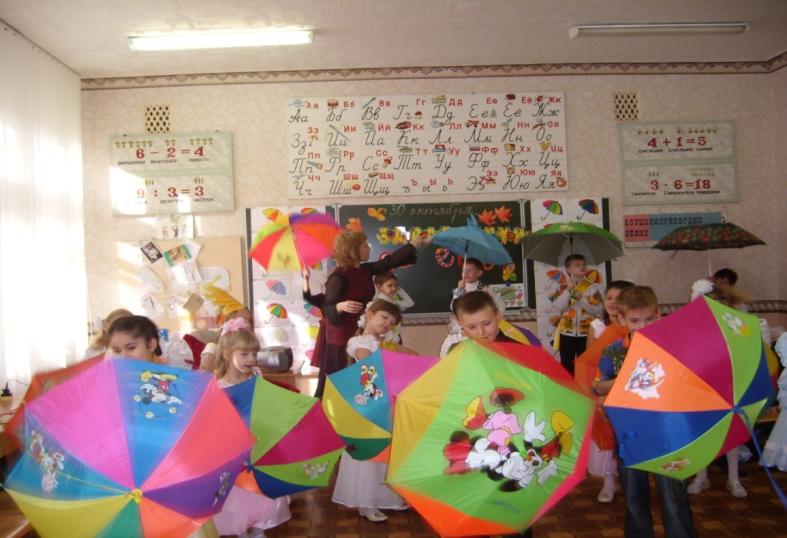 Осень  поздравляет  именинников  и  вручает  каравай. Игра  «Каравай».
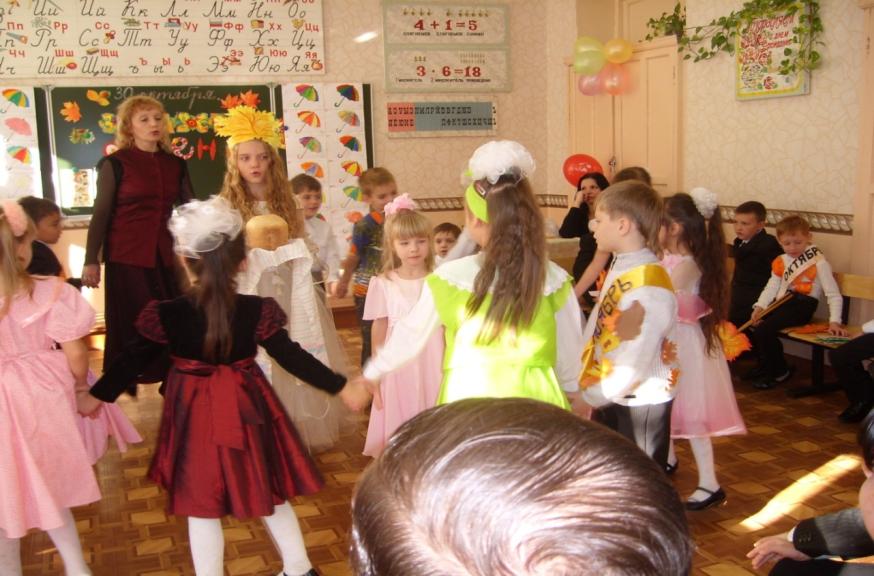 Используемые ресурсы
Музыка П.И.Чайковского «Времена года. Октябрь»
Песня «Урожайная».Слова и музыка А.Филиппенко
Сборник стихотворений русских поэтов.М.;Просвещение-1998г.
Песня «Дождик» А.Варламов, диск «Горошинки цветные»
География Астрахани
http://www.astrahanhotels.ru/info/geography.html
В составе группы работали:
Веселкова  Ирина
Попович Екатерина
Магомедова  Залина
Давыдова Лейла
Кубиков Кирилл
Рогожина Вероника